Pose d’une sonde naso-gastrique
Promotion 2022-2025
UE 4.3 S.4
Aurélie Bonnetier IDE urgences
2/26/2024
2
Sample Footer Text
2/26/2024
3
Introduction d'une sonde dans l'estomac par une narine, soit pour permettre d'en évacuer son contenu (drainage en déclive ou en aspiration), 
soit dans le but d'y administrer directement différentes thérapeutiques (traitement, alimentation).
Définition
Sample Footer Text
2/26/2024
4
Sample Footer Text
2/26/2024
5
Aspiration gastrique:
> syndrome occlusif
> hémorragies digestives hautes
> vidange et repos gastrique après une chirurgie digestive
> patient intubé et ventilé
Nutrition entérale et hydratation:
< troubles de la déglutition, de la mastication, chir maxillo-faciale ou ORL, apports nutritifs insuffisants, anorexie mentale
Administration de médicaments
Lavage gastrique
Indications
Sample Footer Text
2/26/2024
6
Différentes sondes
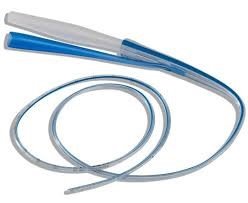 Sonde de Salem (CH14,16,18) avec prise d'air/ radio-opaque /semi-rigide
Sample Footer Text
2/26/2024
7
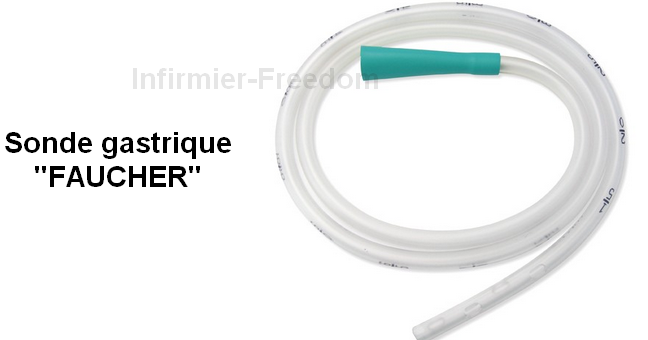 Différentes sondes
Tube de Faucher CH 30
Sample Footer Text
2/26/2024
8
Différentes sondes
Sondes de Levin CH12
Sample Footer Text
2/26/2024
9
un abso
un haricot
des gants non stériles
une sonde de Salem
système d'aspiration préalablement monté et testé ou poche de drainage
leuco pour fixation
1 seringue de 50cc à gros embout
Matériel
un stéthoscope
une boîte pour prothèse dentaire
un sac poubelle
spray lubrifiant
un verre d'eau
un marqueur
Sample Footer Text
2/26/2024
10
Hygiène des mains (SHA ou lavage simple)
Informer le patient
Position ½ assise, tête penchée en avant (menton contre le thorax)
Seuls les patients intubés sont laissés en décubitus dorsal
Enlever les prothèses dentaires (avec des gants!)
Placer abso+haricot devant le patient
Hygiène des mains
Gants
Réalisation du soin
Sample Footer Text
2/26/2024
11
Ouvrir l'emballage de la sonde et prendre les mesures: 1er repère nez-lobe de l'oreille, 2eme repère creux de l'estomac (appendice xyphoïde)
Lubrifier la sonde et la courber à l'extrémité pour faciliter le passage dans la narine
Introduire doucement la sonde dans la narine (de façon perpendiculaire)
En cas d'obstruction ou de résistance, ne pas forcer, changer de narine
Faire déglutir le patient après avoir atteint le 1er repère: si pas de CI le patient peut s'aider en avalant une gorgée d'eau
Pousser la sonde et avancer franchement en se synchronisant avec les mouvements de déglutition
Arrêter au 2e repère
Evaluer l'état clinique du patient
Fixer la sonde
Réalisation du soin
Sample Footer Text
Contrôler la bonne mise en place de la sonde: injecter 50CC d'air et contrôler au stéthoscope les bruits perçus au niveau de l'estomac (sous le sternum)=> borborygmes
Brancher la sonde sur aspiration ou poche de drainage en déclive
Retirer les gants
Hygiène des mains
Eliminer les déchets, rangement, nettoyage
Faire une radio de contrôle
Valider la bonne position de la sonde par un repère au marqueur
Noter le soin (type et taille de la sonde, repère, aspect et quantité de liquide aspiré)
Réalisation du soin
Contre-indications
refus​
ingestion de toxiques corrosifs (acides chlorhydrique, sulfurique, nitrique, soude caustique, etc)​
chirurgie récente des voies digestives hautes​
lésions hémorragiques et varices œsophagiennes​
problèmes ORL, opération du nez, malformations​
traumatisme de la face ( gastrique par la bouche)​
troubles de la coagulation​
COMPLICATIONS
Fausse route dans la trachée 
Épistaxis 
Fausse route intracrânienne
Perforation d'un ulcère
Obstruction
Encombrement pulmonaire 
Lésions, escarre des muqueuses nasales 
Pharyngite-mastoïdite
Déshydratation
2/26/2024
15
Surveillance
Vérifier la position de la sonde à chaque poste
Vérifier la fonctionnalité de l'aspiration
Quantité et aspect du liquide gastrique
Aspiration douce 20-30 mbar
Absence de nausée, vomissement ou douleur
Évaluation du transit
Changer le sac dès qu'il est saturé
Sample Footer Text
2/26/2024
16
MERCI de votre attention !
Sample Footer Text